States of Matter
Solids, liquids, and gases differ in the movement of 
particles, the attractive forces between particles, and 
inter-particle spacing

Solids have a fixed shape, fixed volume, and particles held together by intermolecular forces in a fixed position
Particles may vibrate about a certain point, but they do not have the velocity to move about


Liquids have a fixed volume, but take the shape of the container they are found in. Particles are held by intermolecular forces.
Diffusion might occur


Gases have widely spaced particles that completely fill a container.
The pressure of a gas is due to particles colliding with the walls of a container
Intermolecular forces negligible, broken at certain temperatures
Diffusion can occur as particles move in random and rapid motion
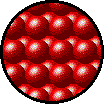 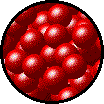 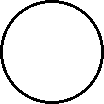 CHANGES IN STATE
Sublimation is a direct change from solid to gas, and deposition the reverse
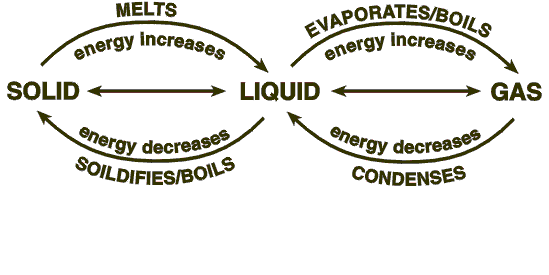 States of matter
For solutions, volume is considered (1 liter = 1 dm3 = 1000 cm3)
Expressed g dm-3 or mol dm-3
How many grams of sodium hydroxide can be found in 3 liters of 5.00 mol dm-3?
Solvent: the matter you’re dissolving in (often water)
Solute: the matter being dissolved
Liquids are recorded in volume, density (mass/volume) is sometimes considered
Mass or volume may be used for gases
Gases are measured in dm3
One mole of any gas will occupy the same volume at the same temp & pressure
Note that temperature may be measured in degrees Celsius or Kelvin (273K = 0 °C    305K = 32°C)